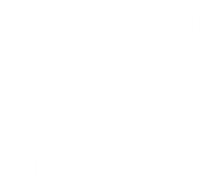 Organising Conferences & Summits
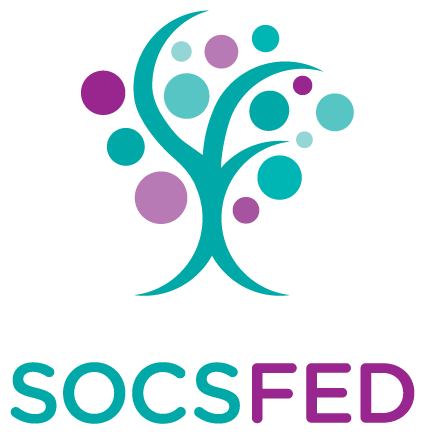 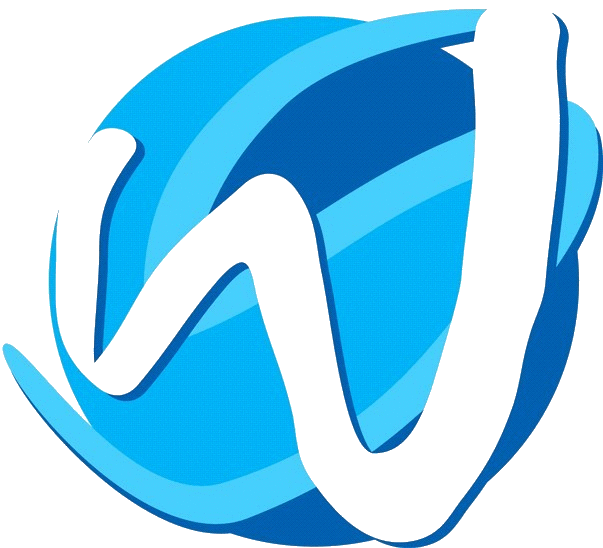 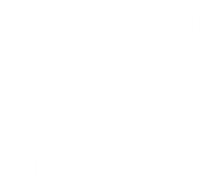 Thinking of Holding a Conference?
Brilliant! 

This presentation will highlight what you need to do in order to hold a Conference or Summit.
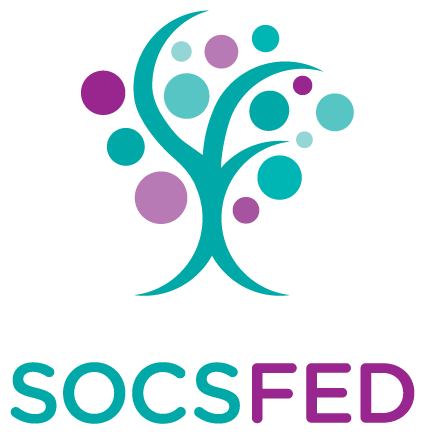 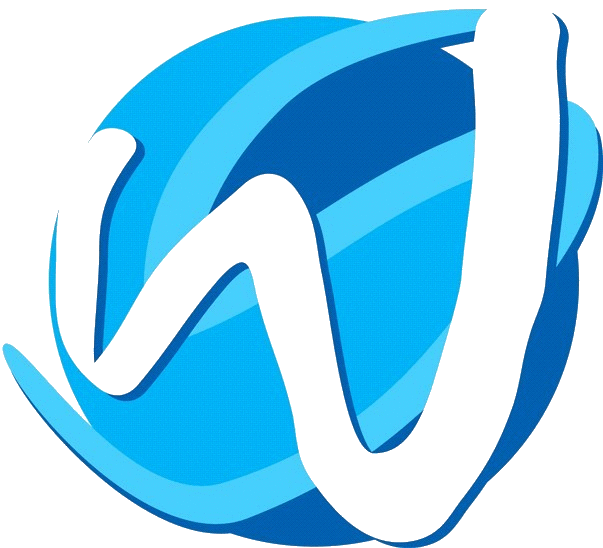 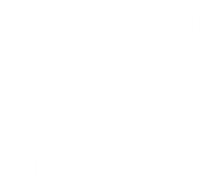 Procedures
Please make sure you follow the SU procedures when planning a Conference
This is to ensure that all bases are covered - Remember you are representing the university and the SU!
We need to be kept in the loop in case anything goes wrong as we won’t be able to help if we aren’t in the know
The reason we stress this is to remove liability from you as an Exec!
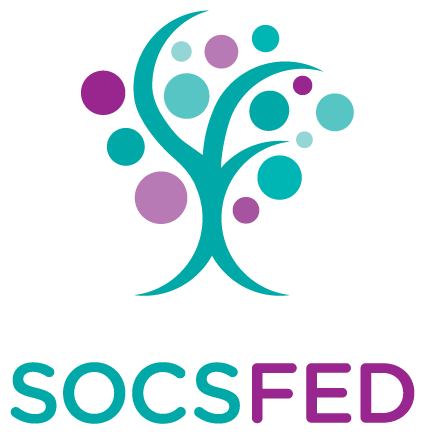 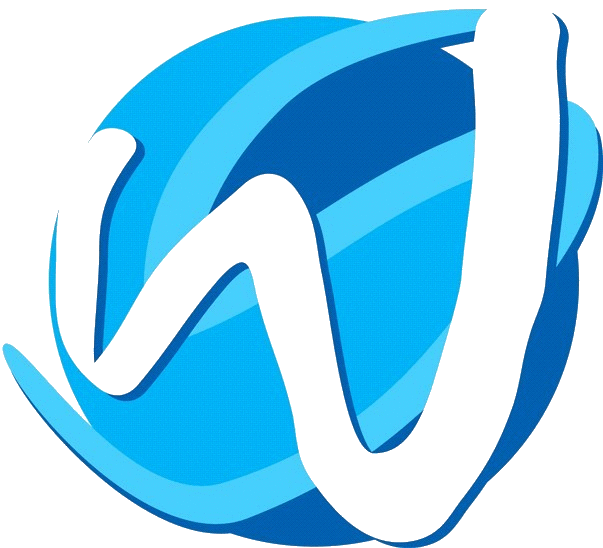 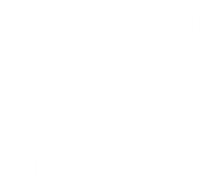 First things first…
Look at what was done last year! 

New conferences – contact other societies, they may be able to offer some guidance. Also, come and see me! This is what I’m here for. 

You should also be getting a handover, tap into the previous exec’s knowledge.
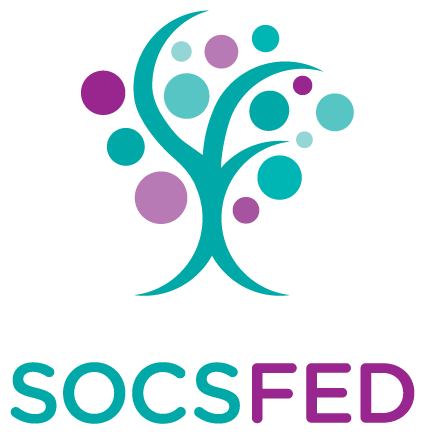 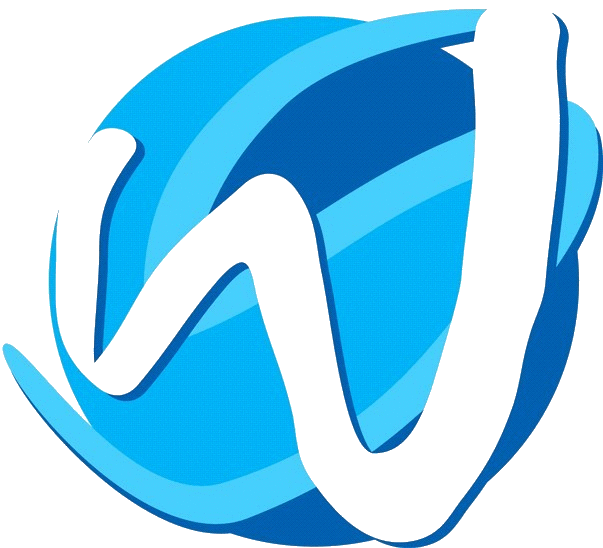 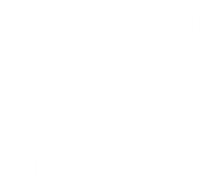 Documentation
Event Planning Pack
Financial Planner
Risk Assessment
Event Ticketing Form

All of these can be found on the Exec Resources section of the SU Website – We will not approve a Conference unless all the forms have been passed
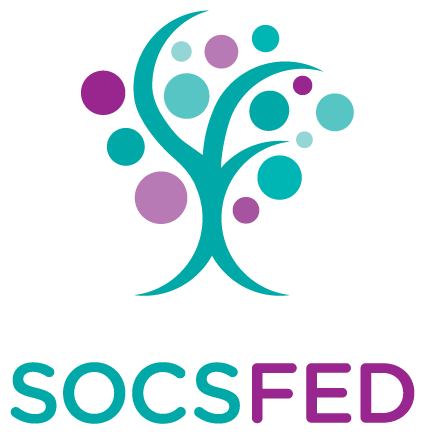 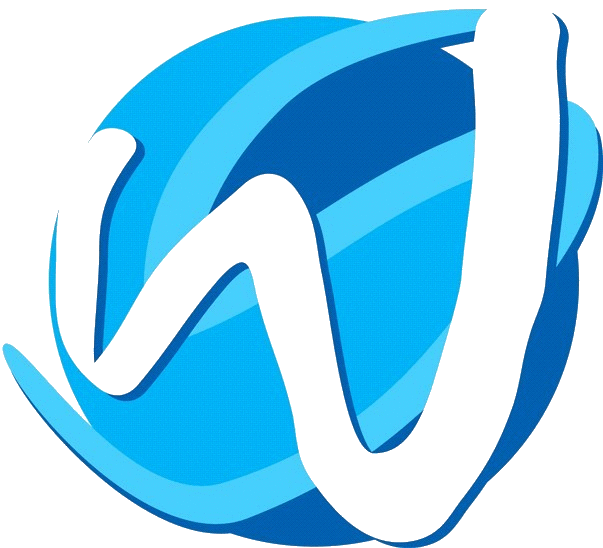 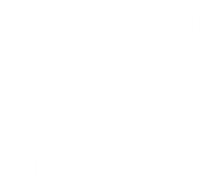 Forms
Event Planning Pack – Ensure you have last year’s attendance and budget. Also, the more information we have in the first instance, the better! 

Attach any quotes or extra information you’ve gathered when doing research. 
 
Financial Planner – It’s better to over estimate than under! Add in contingencies for price fluctuations
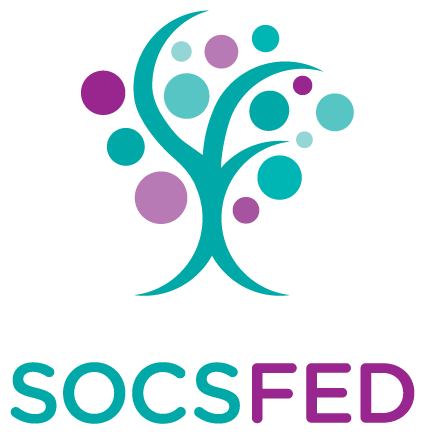 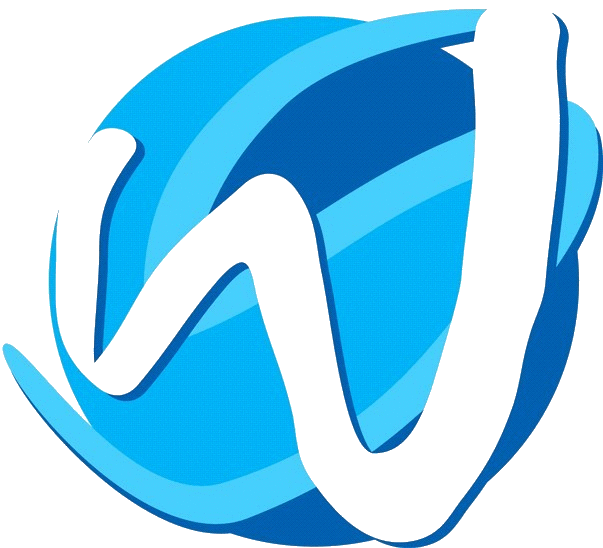 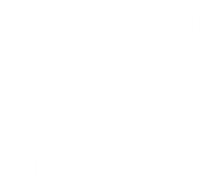 Funding
If you don’t ask, you don’t get! This can have a massive impact on the scale of your conference.

Contact potential sponsors from now, they are already looking for 16/17. 

Contact Academic Departments, they can often give financial support

Different Funds: 
	Opportunity Fund
	VC Fund
	Go Global Grant 
	And many more!
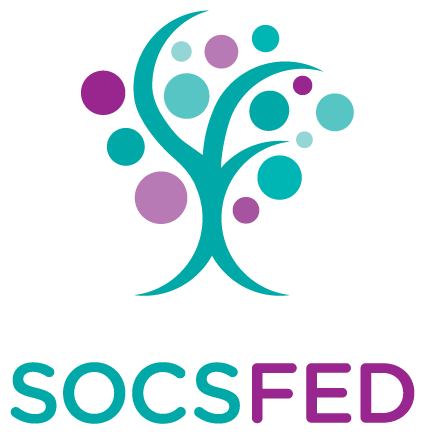 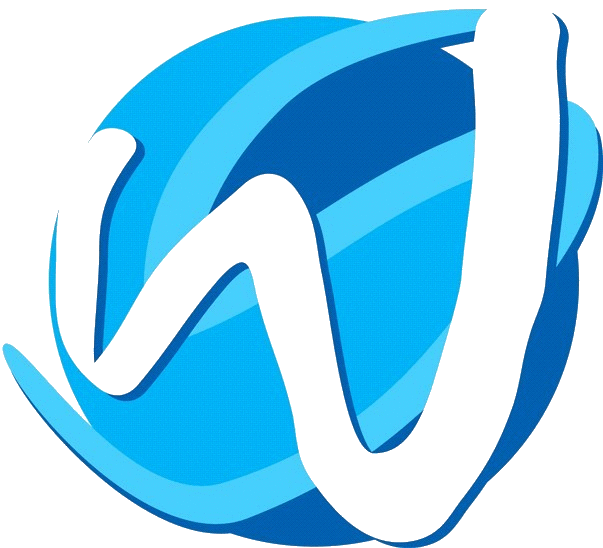 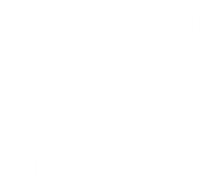 Ticketing
Email ticketing forms to: ticketing@warwicksu.com

Ensure that the event has been set up – There’s a How To guide on the SU Website

Please give at least 5 days notice before you want them on sale as we get LOADS through for all events

We can customise tickets and have different tiers
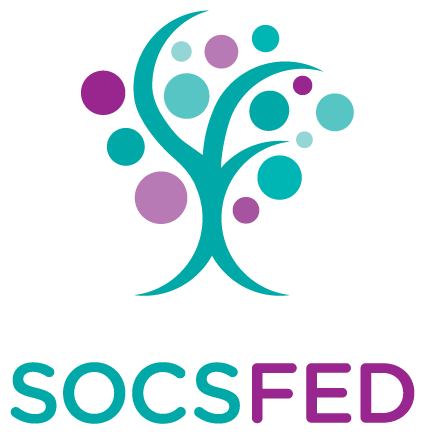 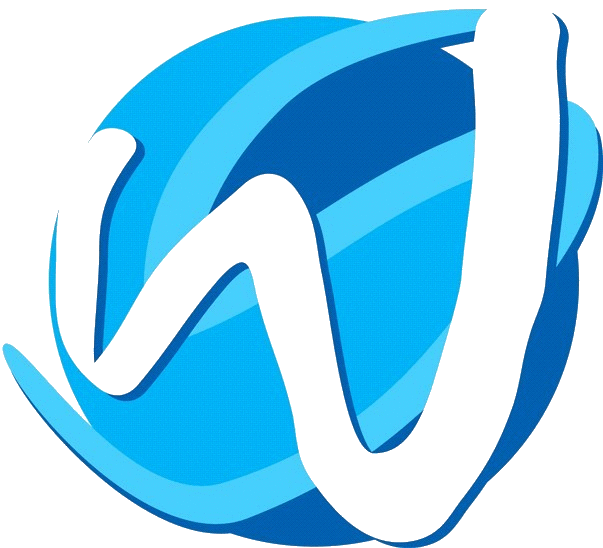 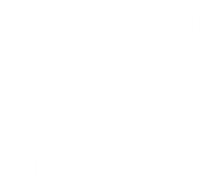 Venues
Arts Centre – Signed by the SU on your behalf!
WBS – Business Affiliated Conferences
Centrally Timetabled – Rooms (Smaller)
Off-Campus
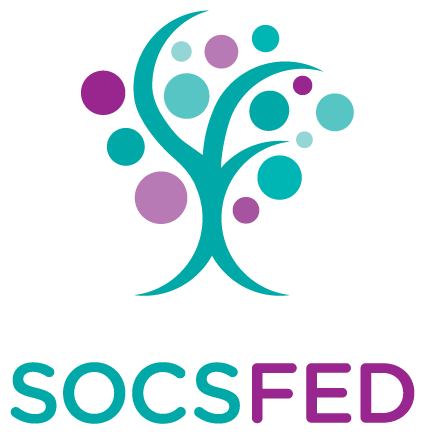 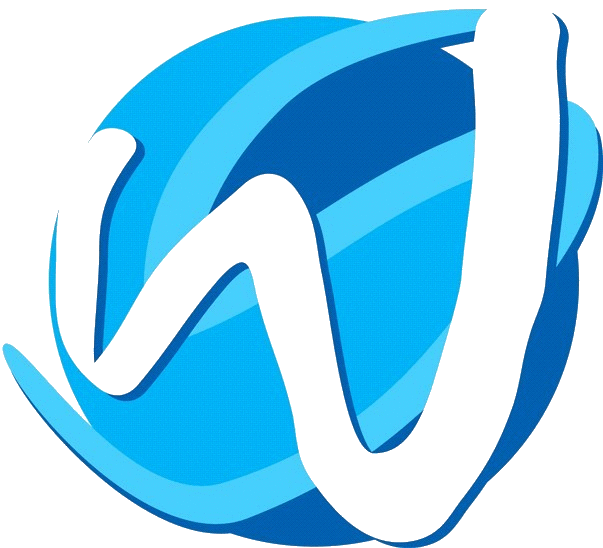 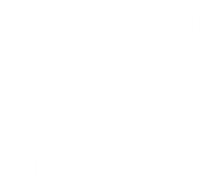 External Speakers
http://www2.warwick.ac.uk/services/centraltimetabling/externalspeaker-copy/ 

You will need to be logged in – This goes to both us and the University 
There may need to be extra meetings to organise security for high profile speakers
Again, please get these locked down at least 3 weeks before the event
We know drop outs happen, but try your best
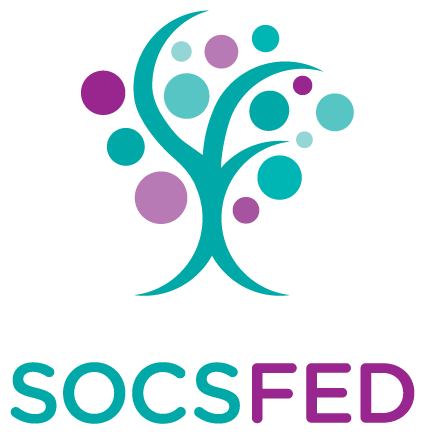 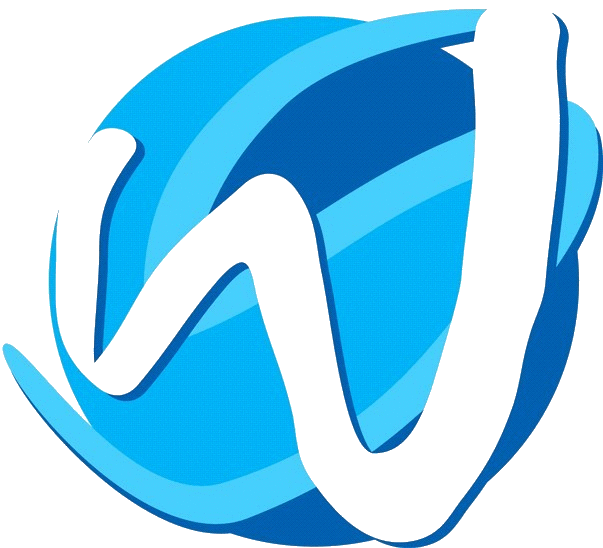 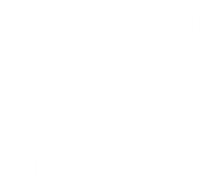 Speaker Hospitality
Can provide lunch and dinner for speakers
Can also reimburse travel costs
Speaker Gifts are encouraged

You can NOT purchase: 
Cinema Tickets
Tobacco
Other forms of Entertainment for your speakers
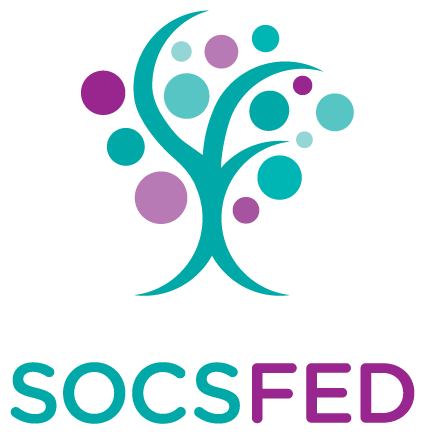 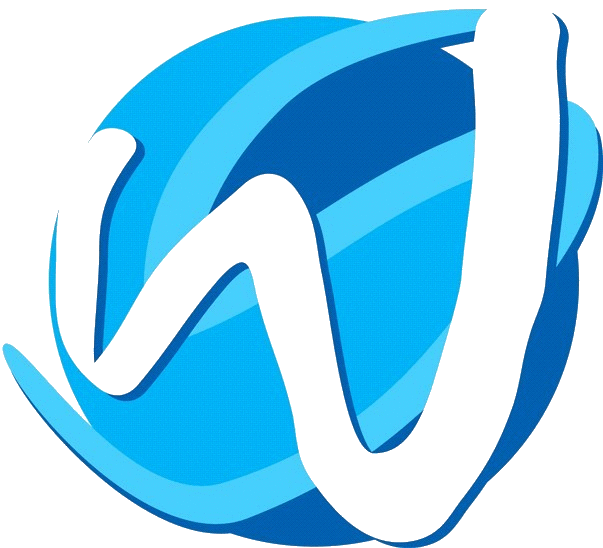 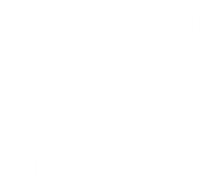 Booking Accommodation
Can go through Warwick Conferences 

Contracts signed by the SU, not you! 

We will pay invoices directly on your behalf.
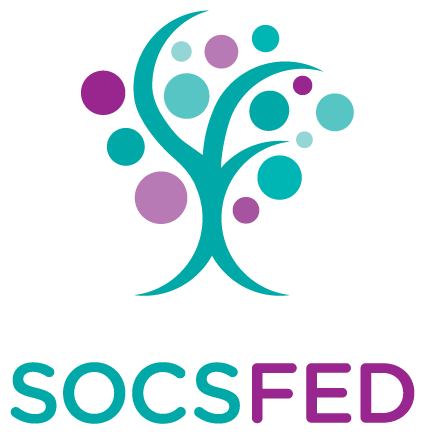 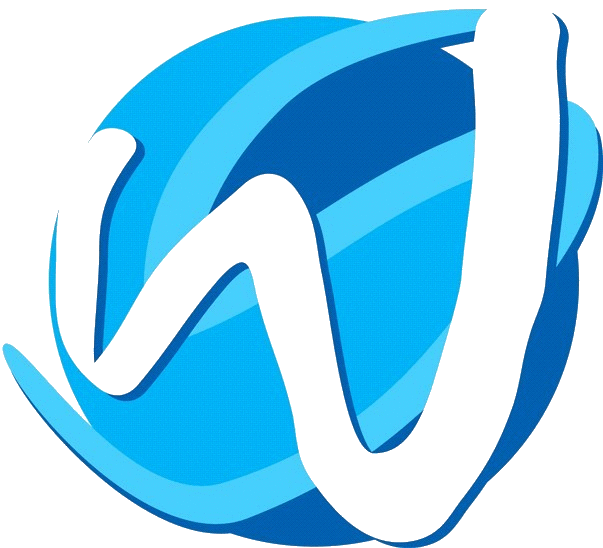 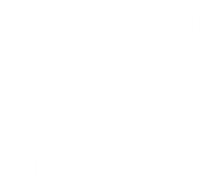 Refreshments
Can go through Warwick Conferences or Refresh
	Contracts signed by the SU, not you! 
	We will pay invoices directly on your behalf.

External refreshments permitted – make sure they company is legit! I’ll discuss UTRs later

You can pay deposits through the SU – make sure you have the funds in your account
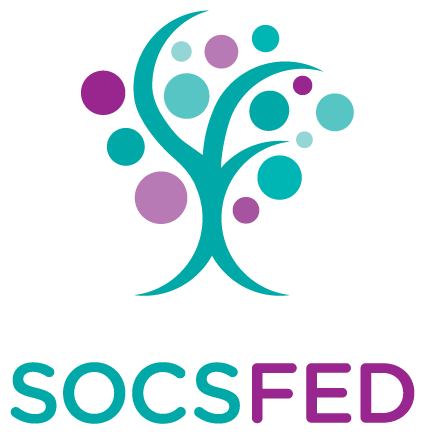 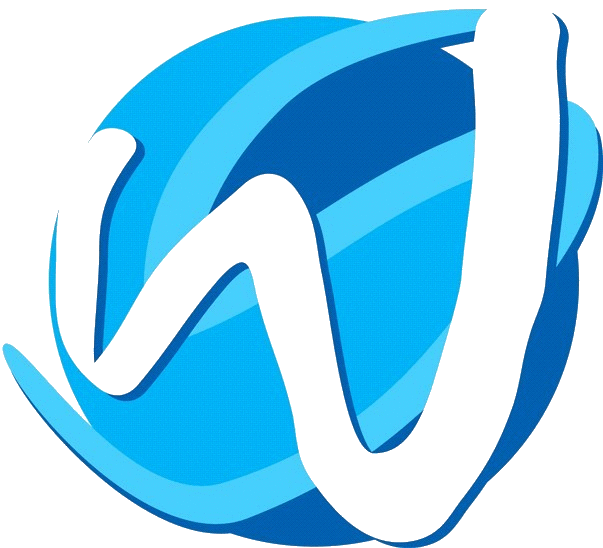 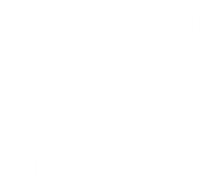 Tech
You can hire tech through the SU if needs be, otherwise Arts Centre does provide tech too. Make sure to double check this!

Email Jack.Denton@warwicksu.com if needed.
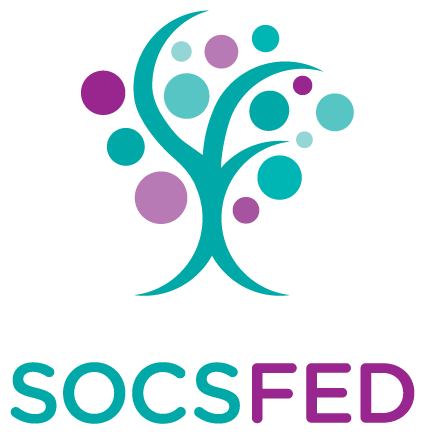 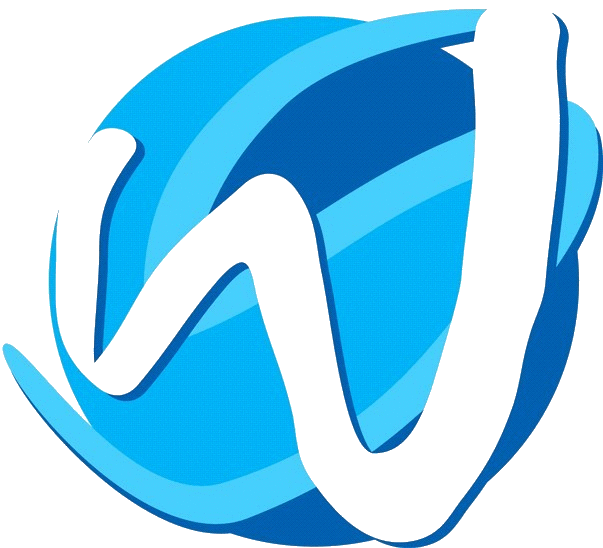 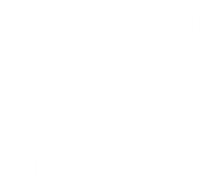 Marketing
Get this ready and in the pipeline so as soon as the event has been approved, publicity can go straightaway. 

The SU can help! 

Website, Facebook, Twitter
Big Screen
Chaplaincy Screens
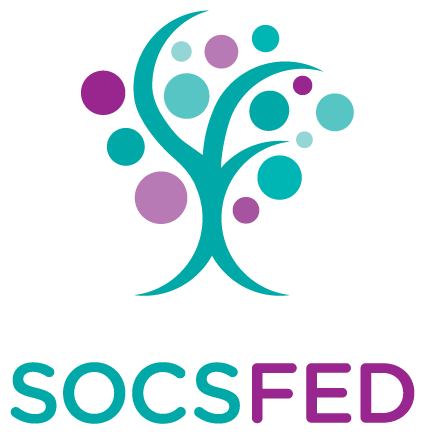 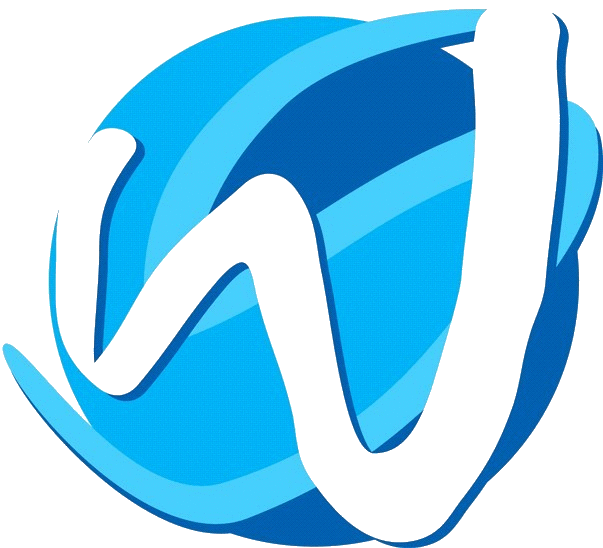 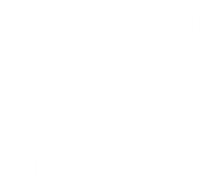 Payment
Money from ticket sales will be deposited straight into your club/society account and you can use this to pay for the Conference expenditure 

Large Payments (Deposits, Flights for speakers, marketing, etc.) – Complete a Money Request Form and attach the invoice, which can be paid via BACS or the SU Credit Card
Smaller Payments can be paid by yourself and then reimbursed at a later date
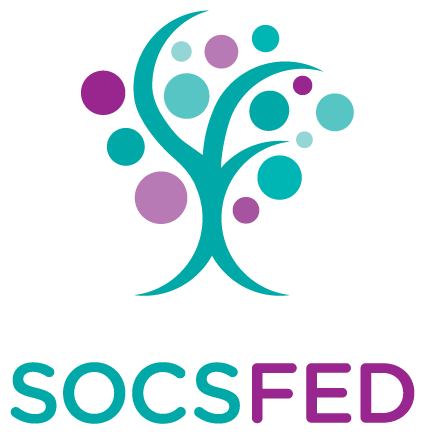 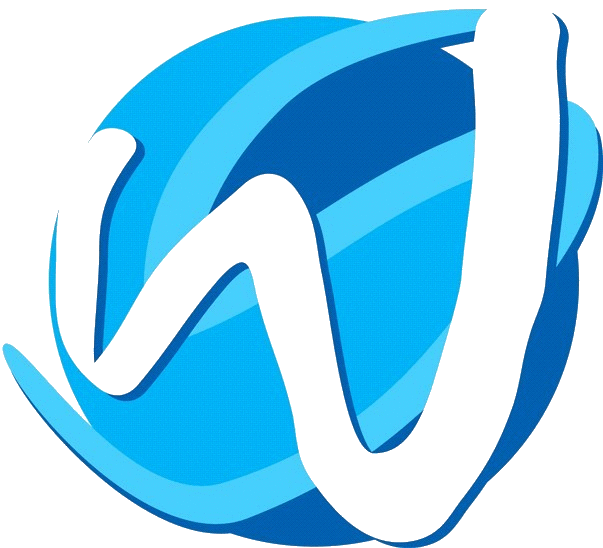 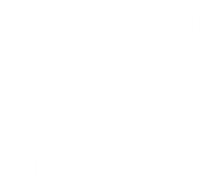 Security
It may be that some conferences will require a security presence. This will be discussed on a case by case basis.
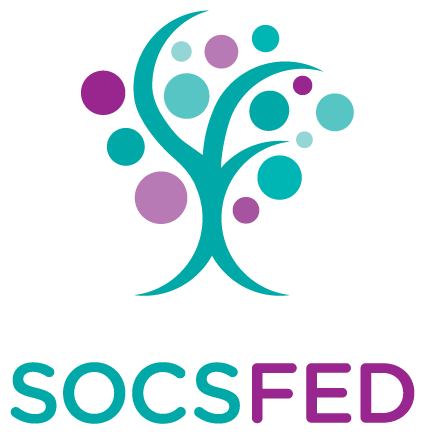 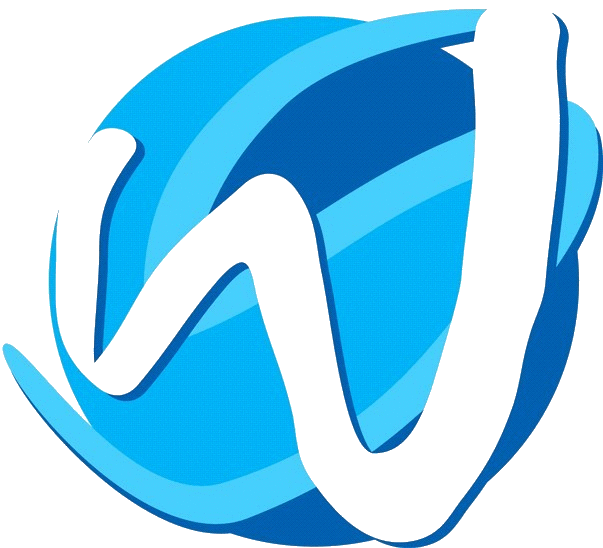 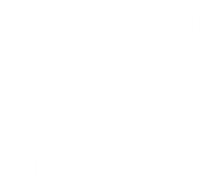 Important Deadlines
Get the committees together ASAP

You will need to get the Conference signed off a term in advance
i.e. Term 2 Conferences: Week 8 Term 1 Deadline

If you have any concerns, ask me after
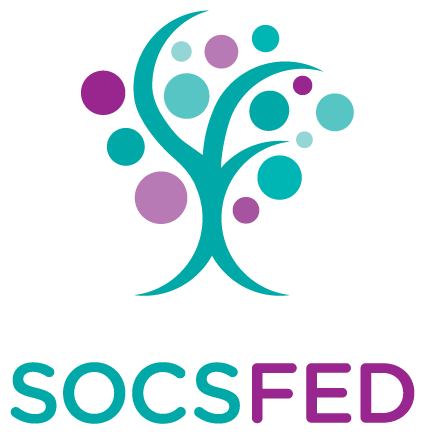 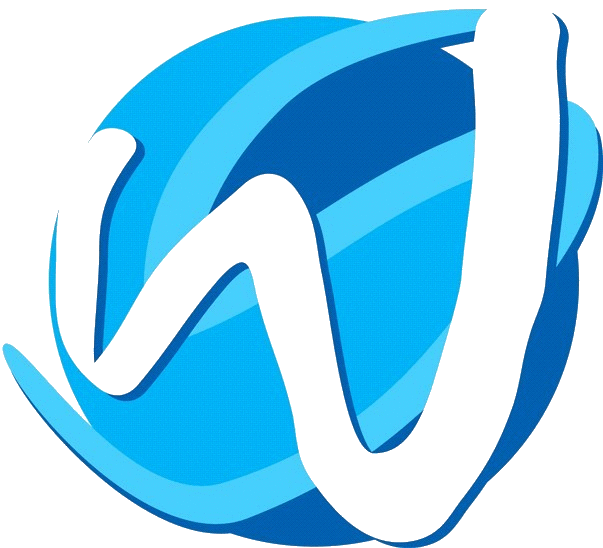 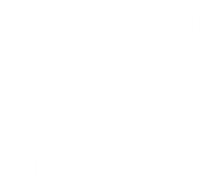 Pause for Thought
Do NOT start advertising your Conference until it has been approved by the SU

Make sure finances come through the SU account – don’t risk losing money

Ticketing – NO CASH TICKETS

Any contracts must be checked and signed by the SU on your behalf!
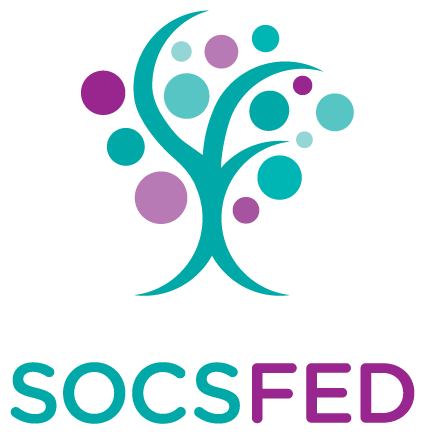 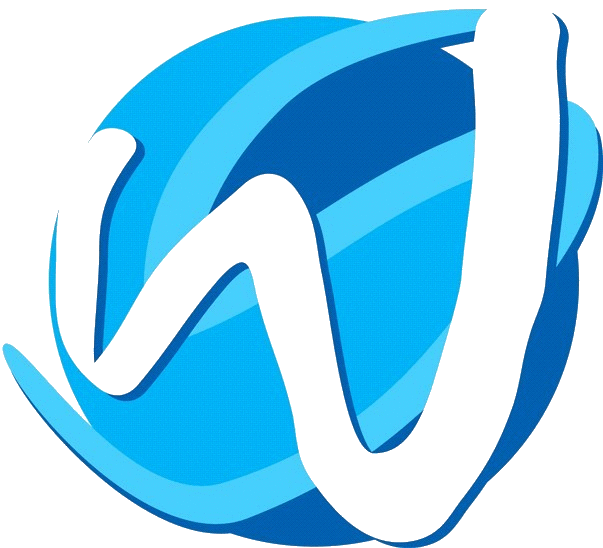 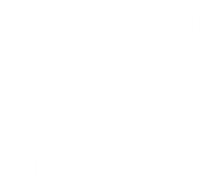 Contact Details
Email: Megan.Digweed-Davies@warwicksu.com
Facebook: Meg Societies Coordinator
Phone: 024 765 72751
Book a meeting and see me in person.
If you have any queries, or need any advice, please don’t hesitate to get in touch!
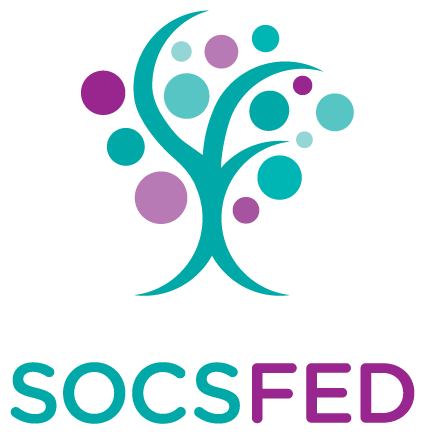 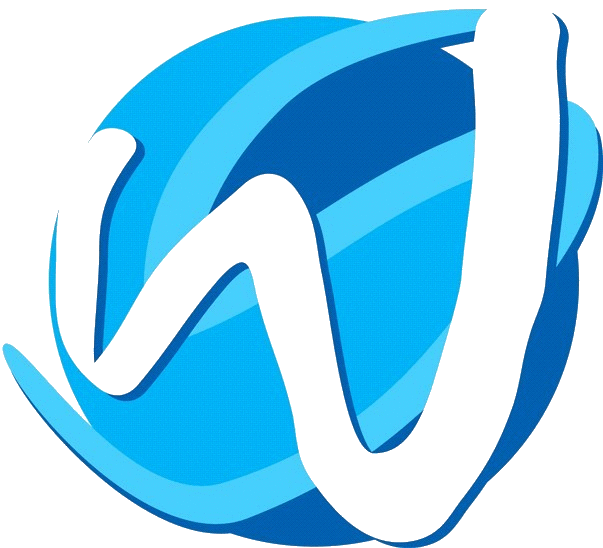 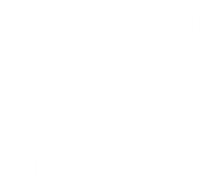 Questions?
Megan.Digweed-Davies@warwicksu.com
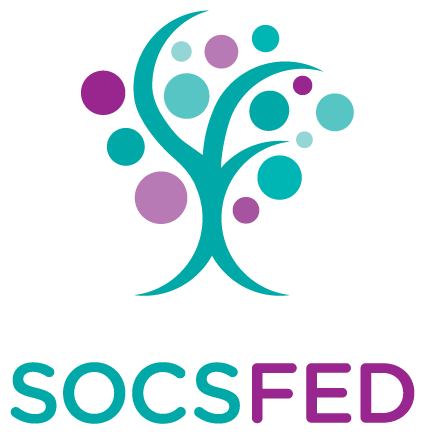 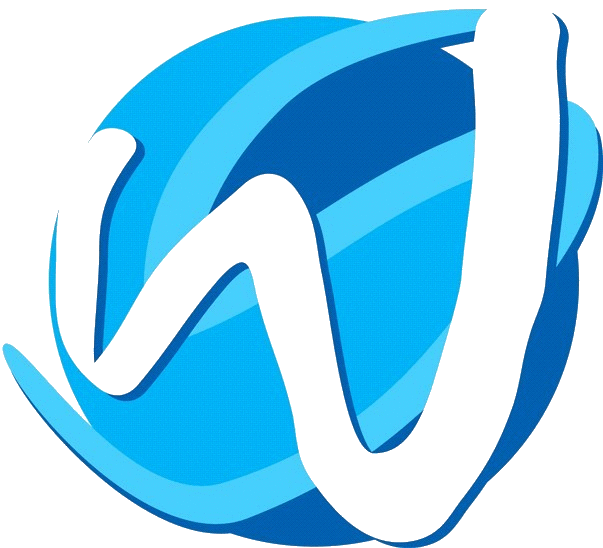